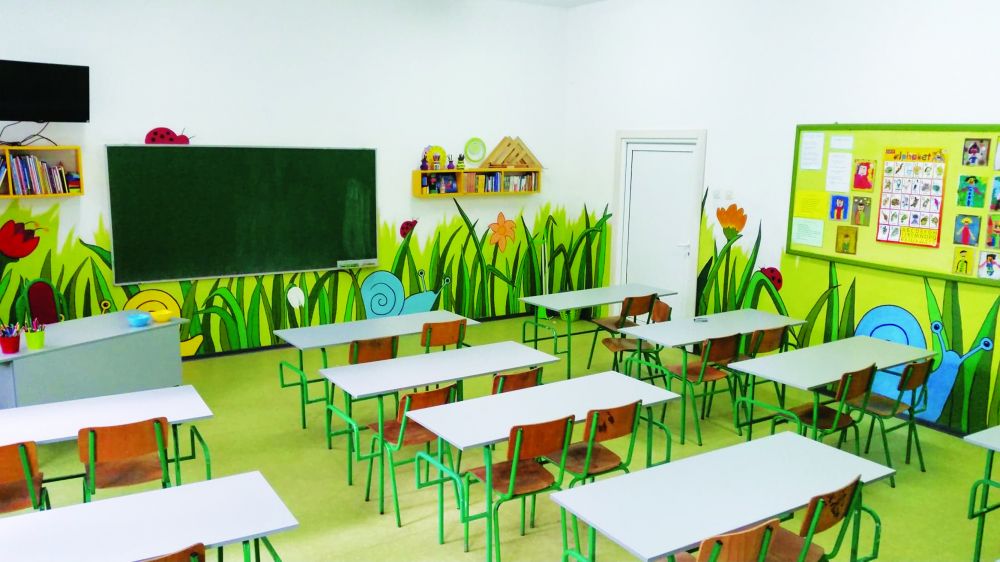 ОСНОВНА ШКОЛА „ВУК КАРАЏИЋ“ЧАЧАК
Школа и родитељи имају заједнички задатак:да помогну да се дете/ученик формира тако да буде одличан човек, а уз то не мора бити одличан ђак
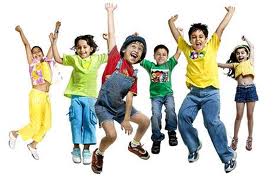 ПРИПРЕМА ДЕЦЕ ЗА ПОЛАЗАК 
У ШКОЛУ
Један од значајних догађаја у 
         животу сваког човека је свакако
         полазак у школу.
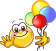 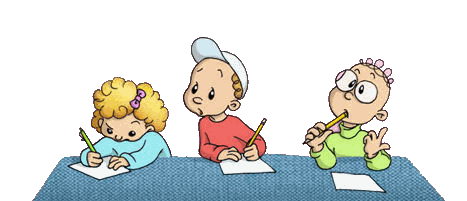 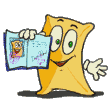 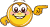 Од ПРИПРЕМЕ за полазак у школу у великој мери зависи не само успех у првом разреду, већ често и у читавом школовању.
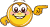 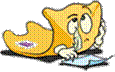 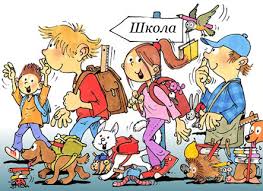 Помоћи детету, али како?
☺Дете треба да је припремљено психички и физички
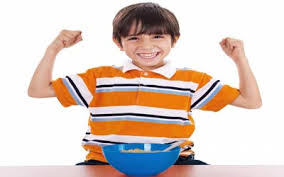 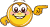 одређени ниво сазнајног, емотивног и социјалног развоја.
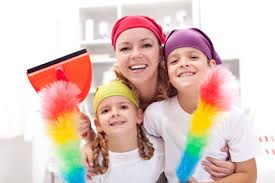 одређене културне, хигијенске и раднe навике.
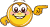 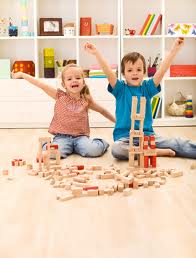 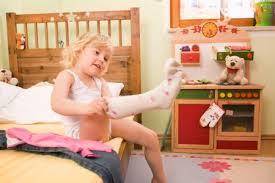 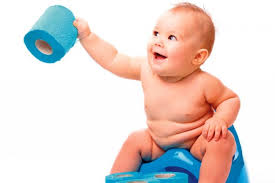 ☺Развијајте позитивне ставове детета према школи и учитељу
Школа - место на коме ће пуно научити, где ће радити занимљиве ствари,
      стећи нове другове...
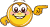 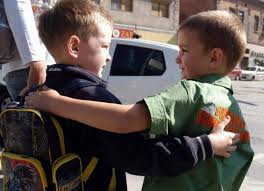 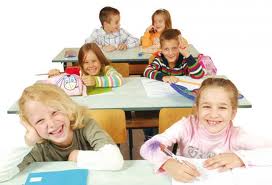 учитељ - особа која помаже деци да науче многе занимљиве ствари!
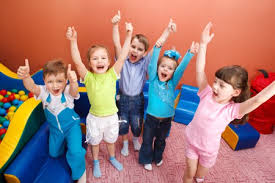 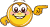 Подстичите га да буде поносно што полази у школу!
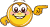 ☺
Говорите детету да не мора да буде боље од других, већ да треба да се труди да све уради  најбоље што може!
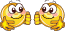 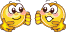 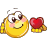 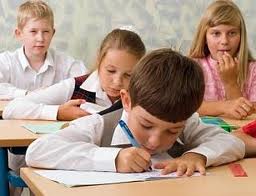 ☺ Развијајте РАДНЕ НАВИКЕ детета како би лакше обављало школске обавезе
Врло је важно да учење буде увек 
    У ИСТО ВРЕМЕ, НА ИСТОМ МЕСТУ!
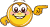 Дете треба да доживи одређено место као свој простор за рад. На њему не треба да буде пуно садржаја               који ће му одвлачити пажњу.
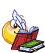 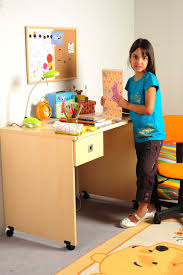 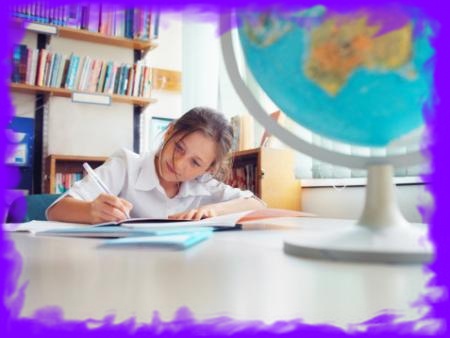 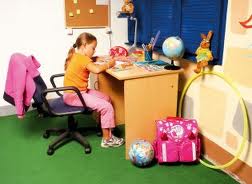 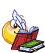 Научите га да правилно држи оловку  (да је наслања на средњи прст, док је палац и кажипрст држе)
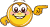 Мала вежба: Пола папирне марамице нека држи малим и домалим прстом, а осталим прстима нека држи оловку.
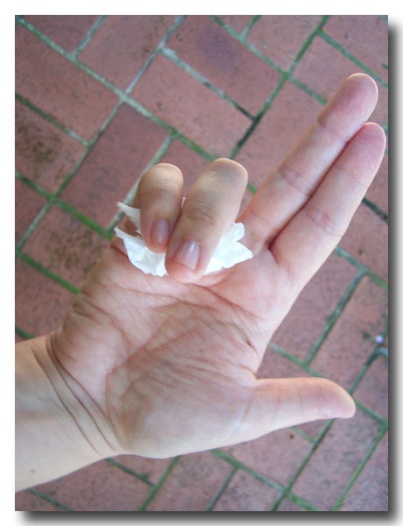 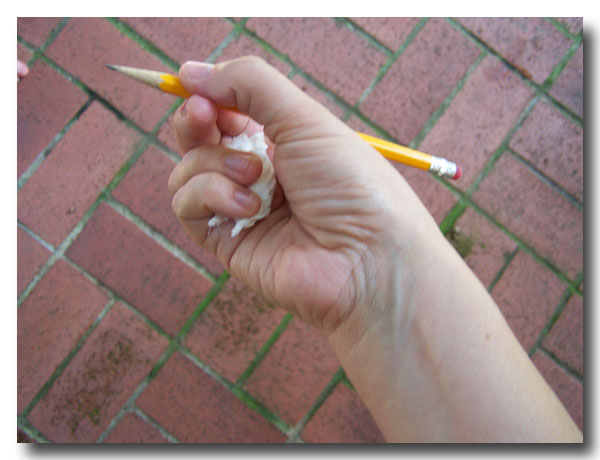 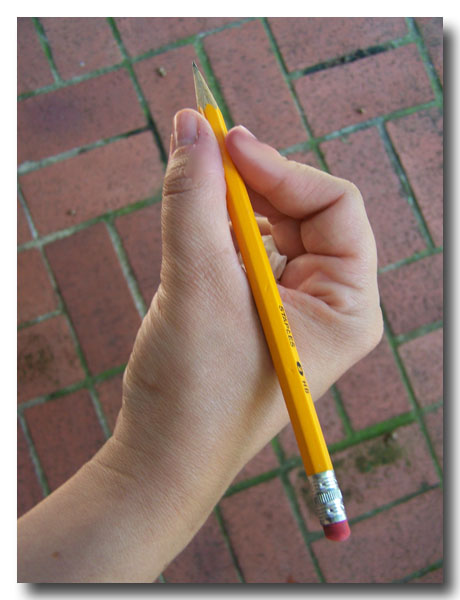 ☺ Укључите дете у све активности примерене његовом узрасту
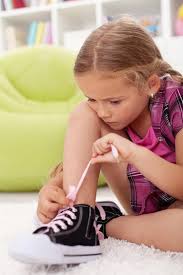 ПОТРЕБНО ЈЕ ДА ДЕТЕ ЗНА:
да само облачи јакну, веже пертле, стави капу...
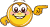 да препознаје своје ствари, да само слаже своју одећу, враћа играчке на место...
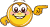 да само иде у тоалет, да пере руке после тоалета, пре и после јела...
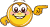 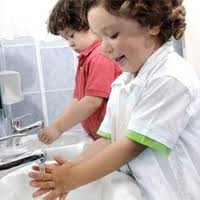 како да се безбедно креће улицом
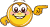 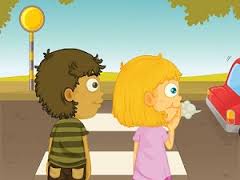 ПОТРЕБНО ЈЕ ДА ДЕТЕ ЗНА:
да зна своје и ваше пуно име и презиме.
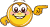 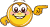 да се учтиво обраћа (Добар дан, Хвала, Молим, Изволите, Извините...)
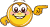 да правилно изговара све гласове
да говори разговетно, самостално, кратким, правилним, пуним реченицама
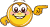 да слуша друге док говоре и да у разговору не упада у реч
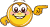 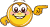 да зна да нацрта кућицу, дрво, људску  фигуру са детаљима,   да именујe и разликује боје, да броји до десет (унапред и уназад)...
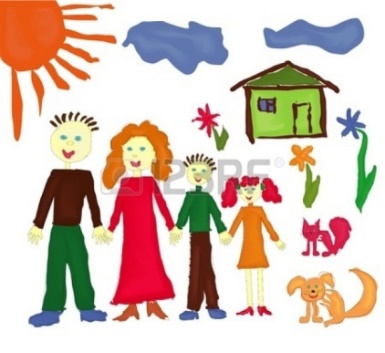 да зна која му је лева, а која деснa рука
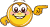 да зна да се оријентише у простору и времену (доле, горе, лево, десно, напред, назад; дан, ноћ, јутро, подне, вече)
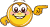 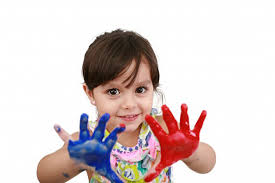 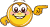 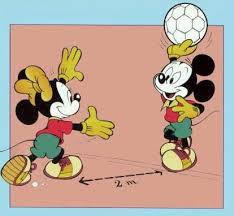 да зна да баца 
и хвата лопту двема и једном руком
да воли и поштује своје другаре, 
  да их не повређује                              
  да није и не буде себичан у игри
  да речима изрази своја  осећања и потребе
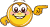 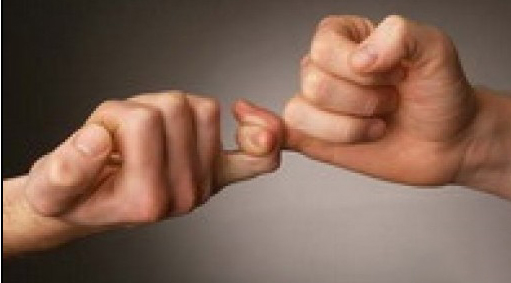 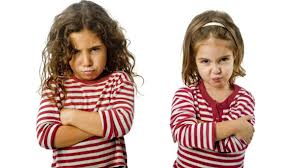 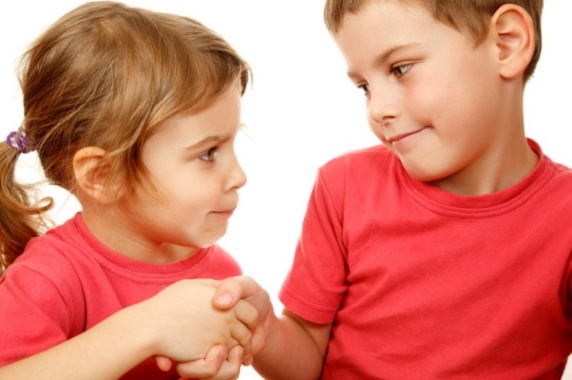 И  Г Р А 
је основни и најлакши начин учења 
деце и људи.
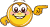 Игра је у природи деце и кроз игру она уче  без напора и са највише воље.
Нпр: игре улога, друштвене игре, едукативне игре, конструктивне игре...
 Заједно се са дететом договорите које ћете се игре играти, јер је то основ каснијег планирања и корисног провођења времена.
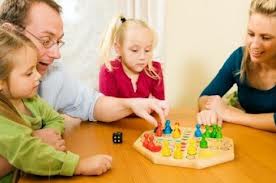 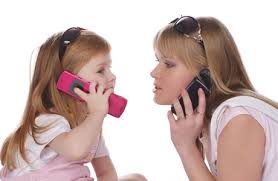 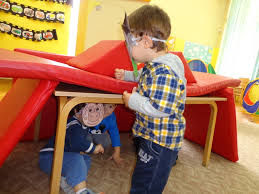 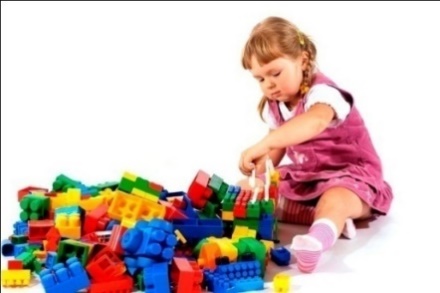 Примери игара за развој КОНЦЕНТРАЦИЈЕ:
Трчање, скакање, прескакање, провлачење, игре лоптом, “вртење у круг”...
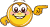 Игра меморије – картице, слагалице, „На слово, на слово...“; Пронађи сличности и разлике по боји, облику, величини, дебљини и др...
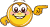 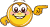 Бирајте играчке и друштвене игре које ће им развијати 
памћење, доследност, упорност, стрпљивост, које их уче и да губе, и да побеђују.
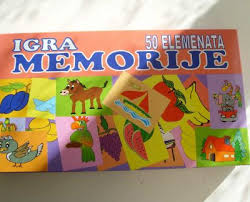 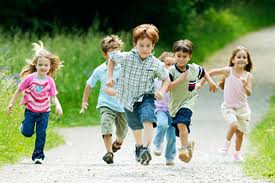 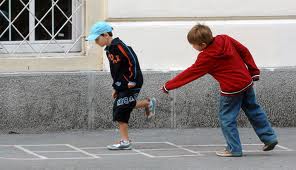 ФИНА  МОТОРИКА  је неопходна за добро писање Развија се кроз све активности за које је потребно скупљање и опружање шаке:
обликовање пластелина или теста
стискање мекане лоптице
цртање кратком оловком
узимање ситних предмета
цртање, бојење, сецкање, лепљење
сипање и пресипање
грађење лего или сличним коцкицама
низање перлица или тестенине на штапиће
..........
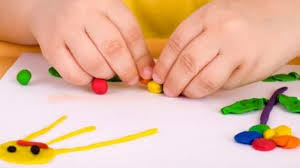 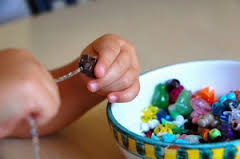 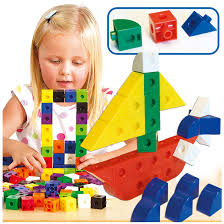 РАЗВИЈАЈТЕ КОД ДЕТЕТА САМОСТАЛНОСТ
 И САМОПОУЗДАЊЕ
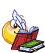 СТРПЉЕЊЕ    
Похвале....
   Укључивање у свакодневне активности у породици 

Подстичите дете да долази  само до решења 
тако што ћете га наводити да само закључује преко самосталног опажања и уочавања. 
Дозволите му да размисли, проба, увежба и научи само.
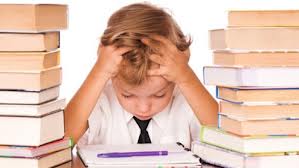 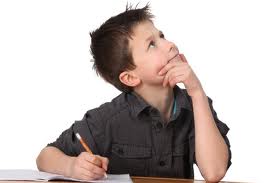 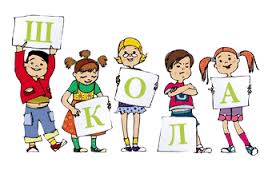 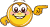 Ако ваше дете није савладало неку
од наведених вештина, не брините!
У школи ће научити све то 
и још много тога новог и занимљивог!
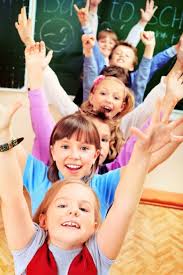 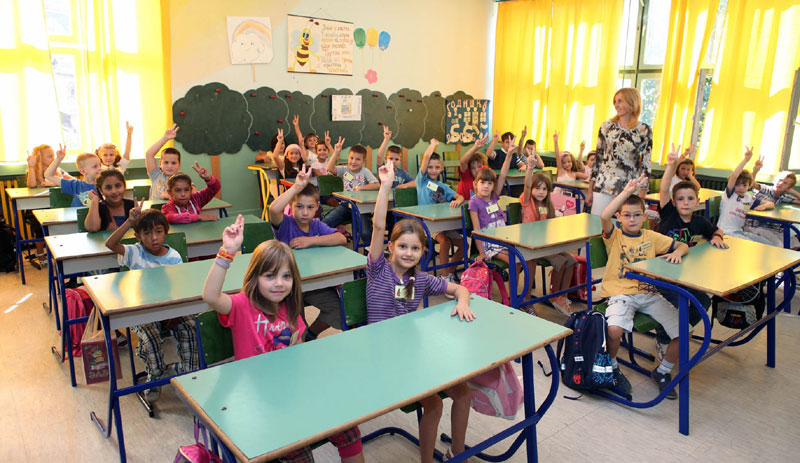 БУДИТЕ ПОЗИТИВНИ ПРИМЕР 
                   СВОМ ДЕТЕТУ!
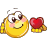 Понашајте се онако 
како желите да се Ваше дете понаша!
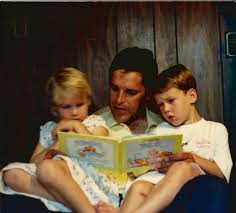 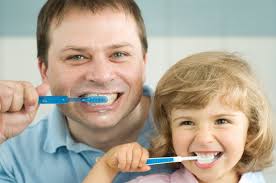 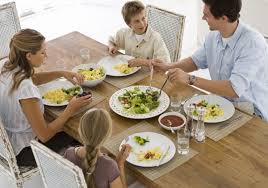 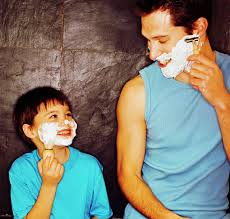 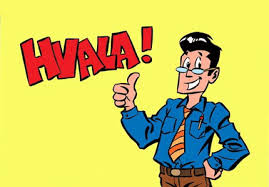 Не заборавите, деца нас чешће гледају,
него што нас слушају.
ВАШЕ ДЕТЕ ЈЕ НА ШКОЛСКОМ ПРАГУ. 
ПОМОЗИТЕ МУ ДА ГА ПРЕЂЕ ШТО ЛАКШЕ

ОСПОСОБЉЕНО ЗА ОНО ШТО ГА ЧЕКА, 

СИГУРНО У СЕБЕ, 

МОТИВИСАНО ЗА УСПЕХ 

ЗАИНТЕРЕСОВАНО ЗА УЧЕЊЕ, 

       СА РАДОШЋУ И ОПТИМИЗМОМ.

      ДЕТЕТОВ УСПЕХ БИЋЕ И ВАШ УСПЕХ, ДЕТЕТОВА СРЕЋА БИЋЕ И ВАША СРЕЋА,
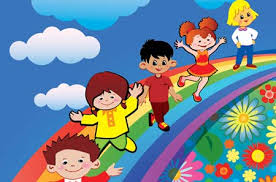 ПРИПРЕМА ЗА РАЗГОВОР КОД ПСИХОЛОГА.......
 Можете му рећи да иде на први разговор за полазак у школу, где ће цртати и причати о стварима које зна.
Важно је да дете не плашите школом и да на разговор дете дође опуштено, без стреса.
 Причајте му охрабрујуће ствари о школи и будућем учитељу.
Ако је дете болесно или из неког разлога узнемирено, одложите разговор код психолога, (први утисак о школи детету је врло важан)
Стрпљиво одговорите детету на сва питања у вези разговора код психолога, а након разговора  саслушајте његов доживљај тог искуства.
Можда је добро погледати и послушати

https://www.youtube.com/watch?v=7EpPkcH0CnE
ШКОЛСКИ САЈТ
https://osvukkaradzic.edu.rs/
ХВАЛА НА ПАЖЊИ!